TRIFACE
Porto Alegre/RS
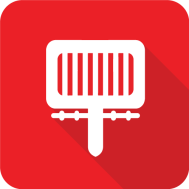 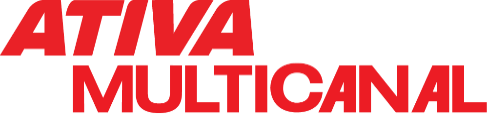 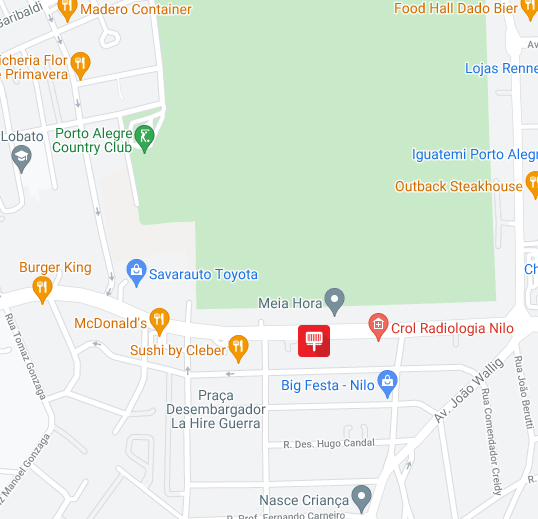 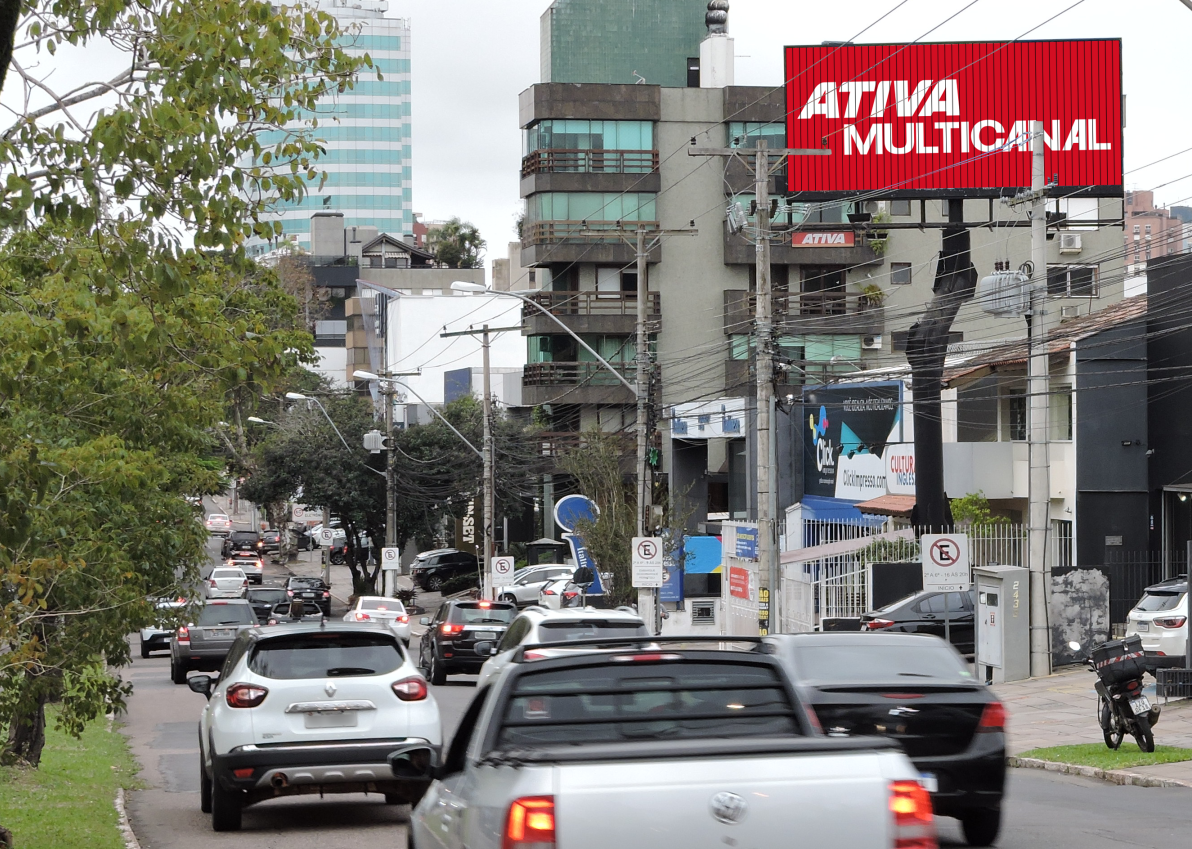 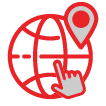 Av. Dr. Nilo Peçanha, 2457
Sentido: Centro/Bairro
Bairro: Chácara das Pedras
Formato: 7,00 x 3,00
REFERÊNCIAS
 Shopping Iguatemi
 Shopping Bourbon Country
 Campus Unisinos Porto Alegre
 McDonald´s
 Região de comércios, serviços e escolas
Código do ponto
013717 | 013931 | 013932
POTENCIAL DE IMPACTOS MENSAIS: 5.418.058*
*EPTC/2016